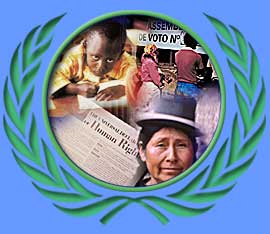 Человечество – единый биологический вид
Цель урока: 
доказать единство человечества при таком разнообразии людей
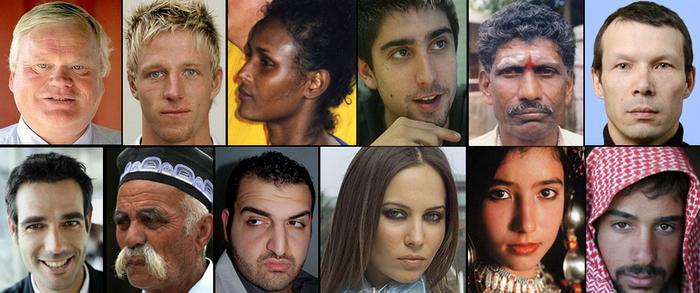 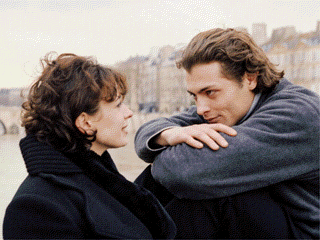 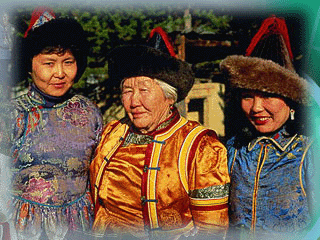 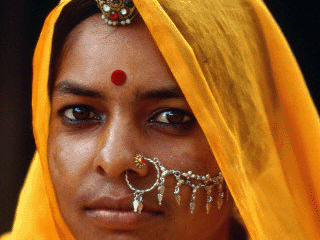 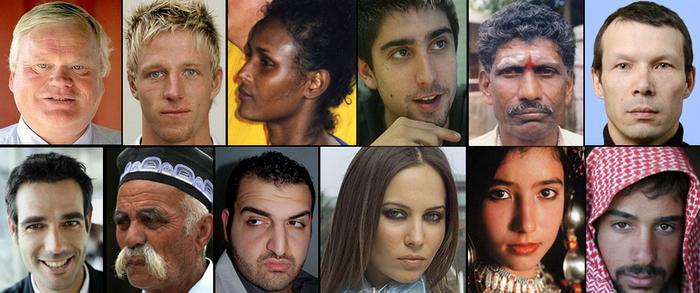 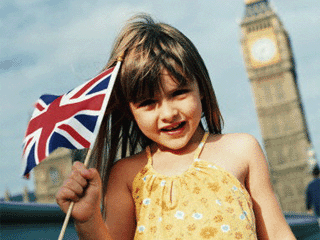 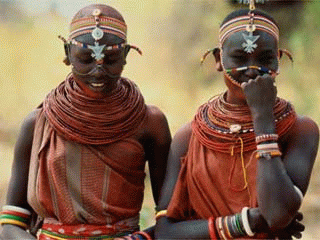 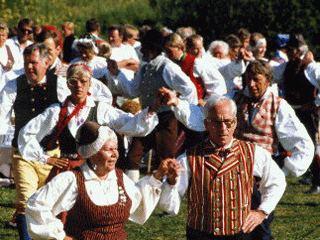 Расовые признаки – внешние признаки, по которым одна группа отличается от другой
Гипотезы происхождения человека
Божественная (мифы, легенды, библия)
Научная (эволюционная)
Паранаучная (космическая)
Чарльз Дарвин 
(12.02.1809-19.04.1882)  
английский натуралист и путешественник, одним из первых пришел к выводу и обосновал идею о том, что все виды живых организмов эволюционируют во времени от общих предков.
Он доказал что 30-40 тыс. лет назад в Африке и Юго-западной Азии возник современный биологический вид – человек разумный 
(Homo Sapiens)
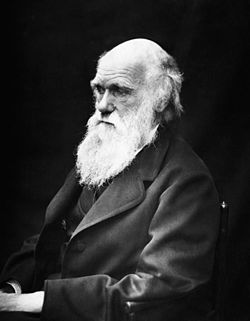 Путешествие в глубь веков
Антропогония – 
наука о многообразии мифов о происхождении человека
Антропология –  
наука о происхождении и эволюции человека
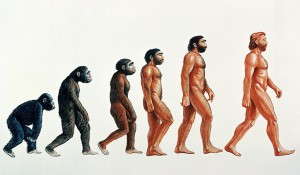 Вывод 1
Все люди относятся к одному биологическому виду (Homo Sapiens) Человек разумный.
Путешествие в пространстве
Расы
Европеоидная
Экваториальная
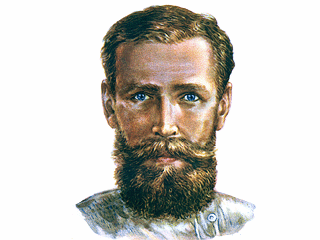 Монголоидная
Австралоидная
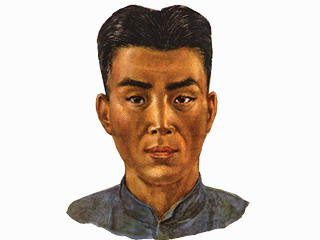 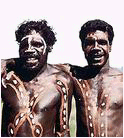 Негроидная
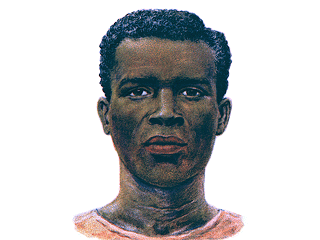 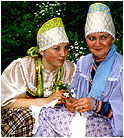 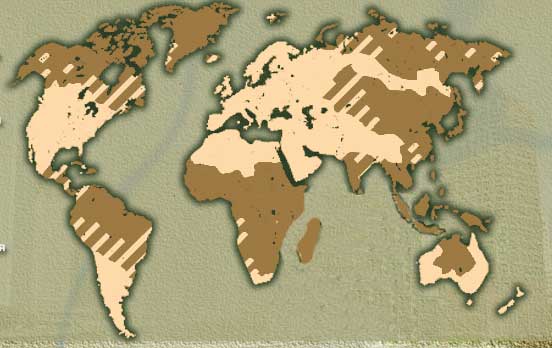 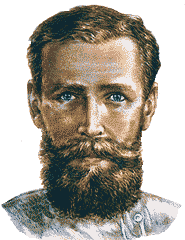 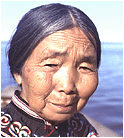 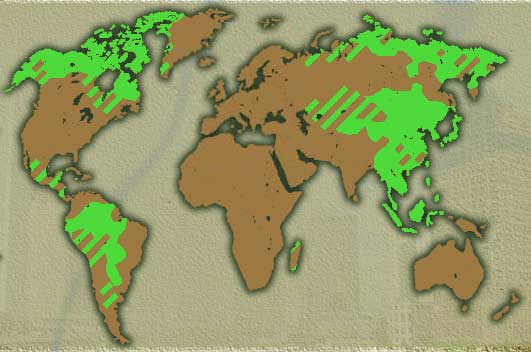 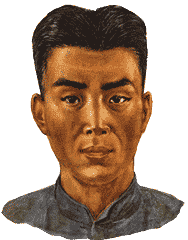 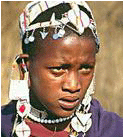 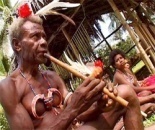 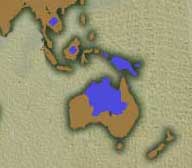 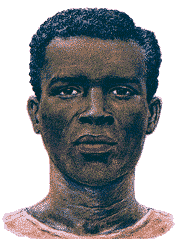 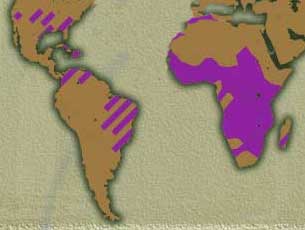 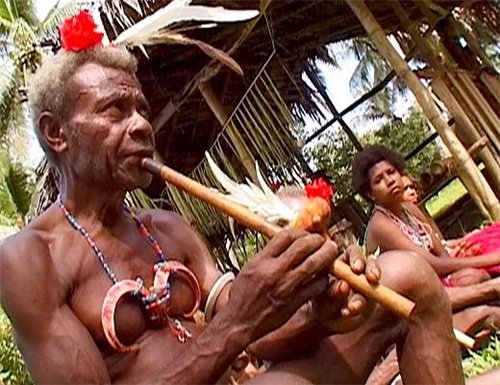 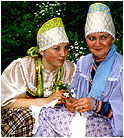 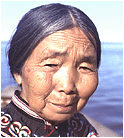 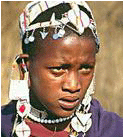 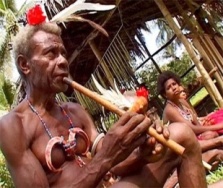 Вывод 2
Каждая раса имеет индивидуальные расовые признаки
Вывод 3
Расовые признаки складывались длительный период
Вывод 4
Представители различных рас проживают на отдельной территории с различными климатическими условиями, повлиявшими на образование расовых признаков
Выводы
Все люди относятся к одному биологическому виду (Homo Sapiens).
Каждая раса имеет индивидуальные расовые признаки.
Расовые признаки складывались длительный период.
Представители различных рас проживают на отдельной территории, с различными климатическими условиями, повлиявшими на образование расовых признаков.
Человеческая раса - группа людей, относящееся к одному биологическому виду, а значит имеющих общее происхождение, проживающих на одной территории с определенными климатическими условиями, которые в течении длительного времени повлияли на формирование определенных расовых признаков
Человеческая раса - исторически сложившаяся группа людей, объединенных общностью происхождения, территорией проживания, со сходными расовыми признаками, сложившимися под действием климатических условий
Смешанные расы
Самыми известными являются метисы, мулаты, самбо
Метисы
Индейцы
Европейцы
Экваториальные
народы
Мулаты
Европейцы
Экваториальные
народы
Самбо
Индейцы
Промежуточные расы
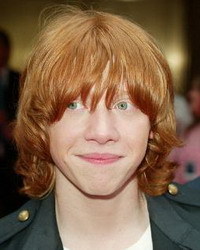 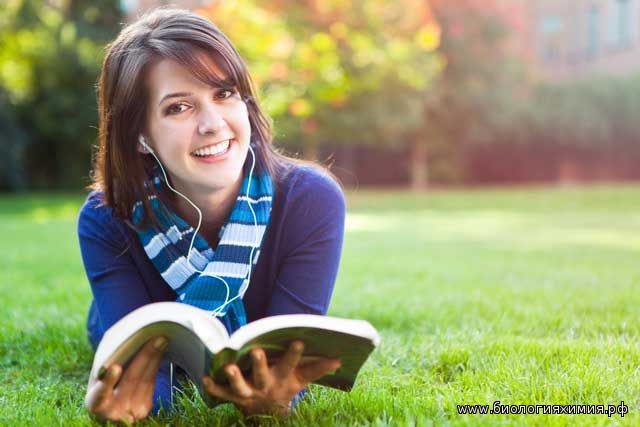 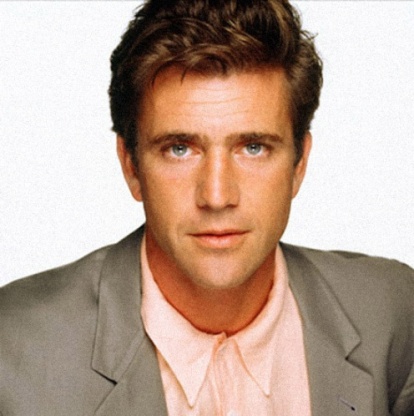 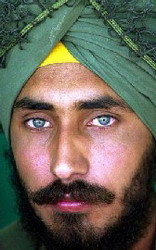 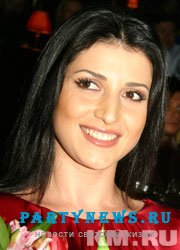 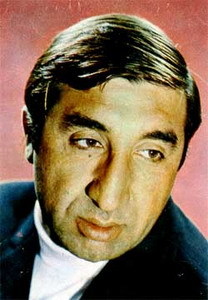 Промежуточные расы
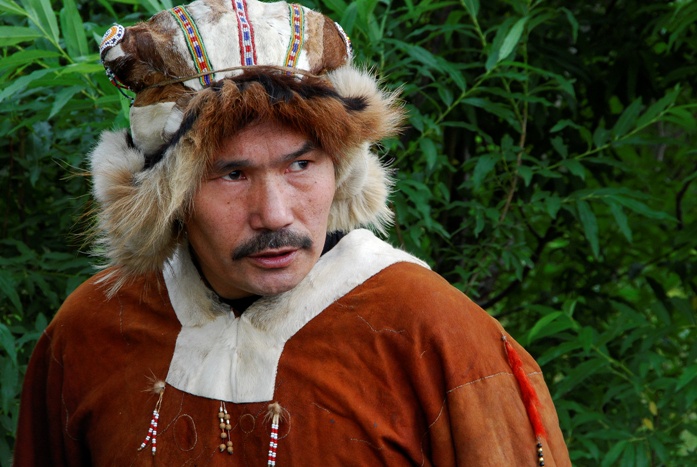 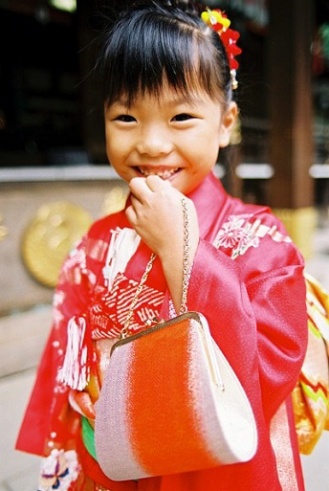 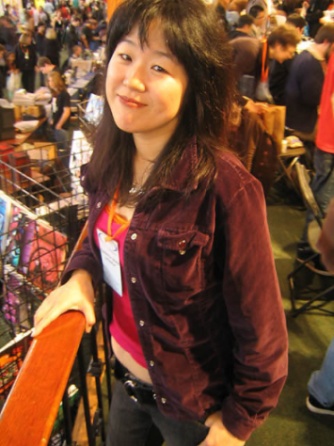 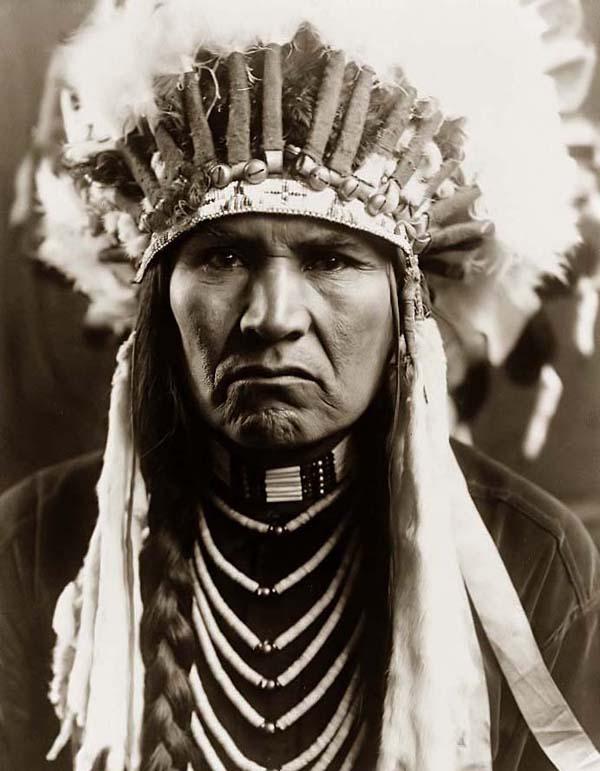 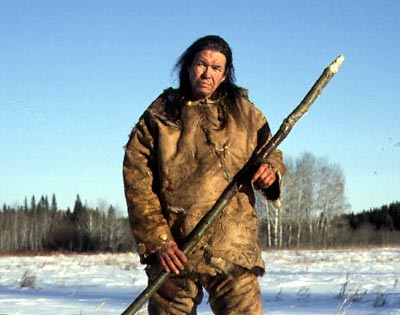 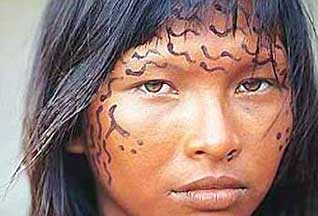 Промежуточные расы
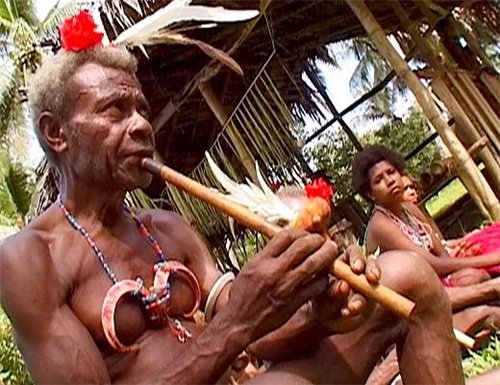 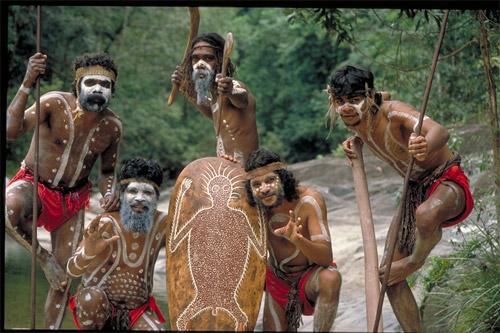 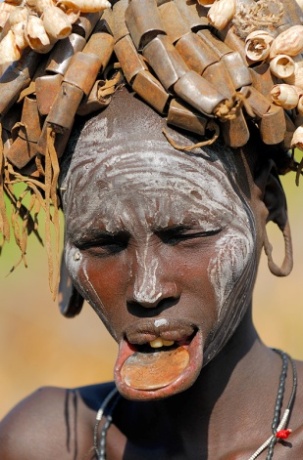 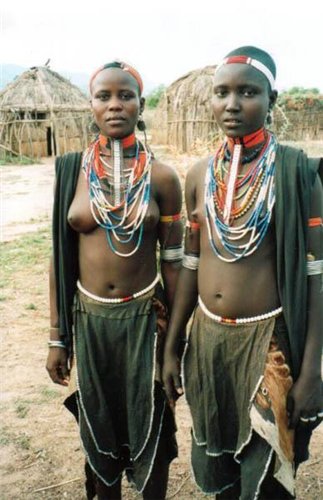 Расизм – это совокупность воззрений о физической и умственной неравноценности человеческих рас, нации и о решающем влиянии расовых различий на историю и культуру

Расовая дискриминация - это представление о неполноценности, физической или умственной, отдельно взятой расы или этнической группы
Равенство Рас
Н. Н. Миклухо-Маклай (1846-1888)
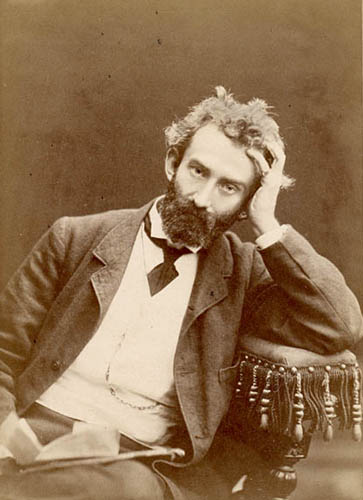 Основываясь на результатах своих антропологических и этнографических исследований, Миклухо-Маклай отстаивал идею о видовом единстве и взаимном родстве человеческих рас. 
Изучив жизнь островитян, он пришел к выводу, что эти народы в той же степени способны к умственному развитию, как и любой другой народ на Земле
Цель урока: 
доказать единство человечества при таком разнообразии людей
Ответы
1-а

2-в

3-б
4-в

5-а

6-б
7-в

8-б

9-а
Выполни соответствие
Европеоидная
Монголоидная
Экваториальная
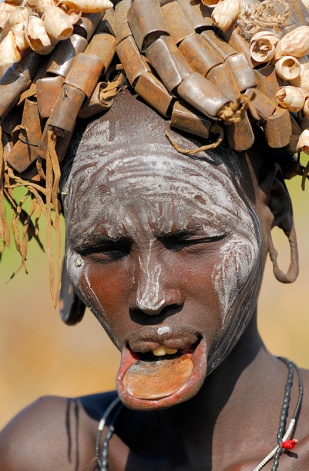 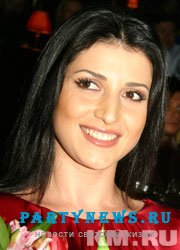 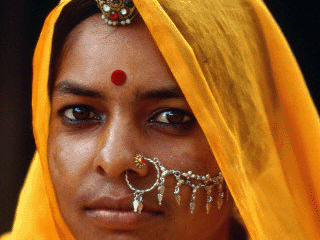 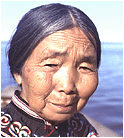 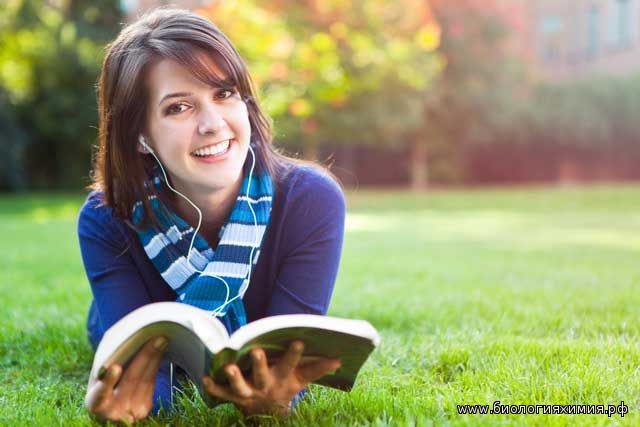 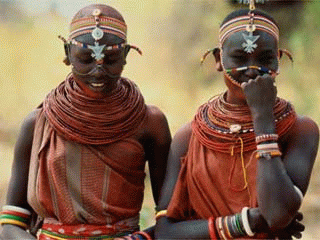 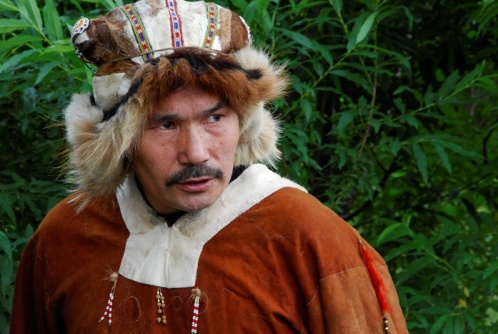 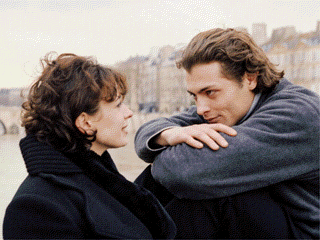 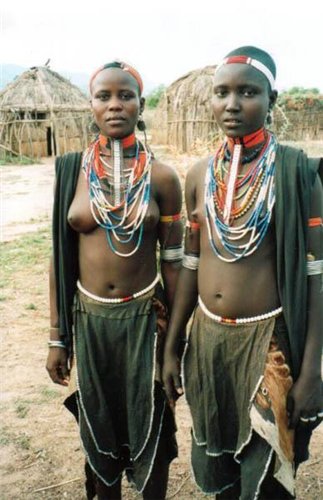 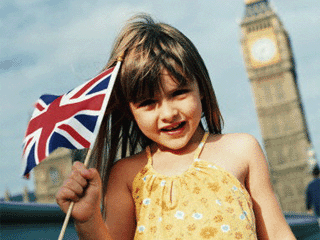 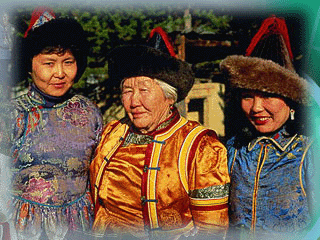 Вывод по уроку
Современное человечество представляет собой единый биологический вид, расы которого объединены одинаковым уровнем физического и психического развития.
Поэтому сознательней живите.
Соседу, брату, другу помогите.
Все вместе мы – Единый организм.
Один вспылил – случился катаклизм!
Об этом вас прошу не забывать.
Лишь вместе испытаем благодать,
И сможем навсегда переродиться.
К Единству надо каждому стремиться!
                                          Е. Панкратова
Дюма в романе показал давно:
«Один за всех и все за одного!»,
Как Дартатьян, Атос, Портос и Арамис,
Мы на Земле все в это время родились.
А значит вместе мы – одна семья.
И отвечаем друг за друга ты и я.
С одним беда – другие все в ответе!
Такой Канон царит на этом Свете.
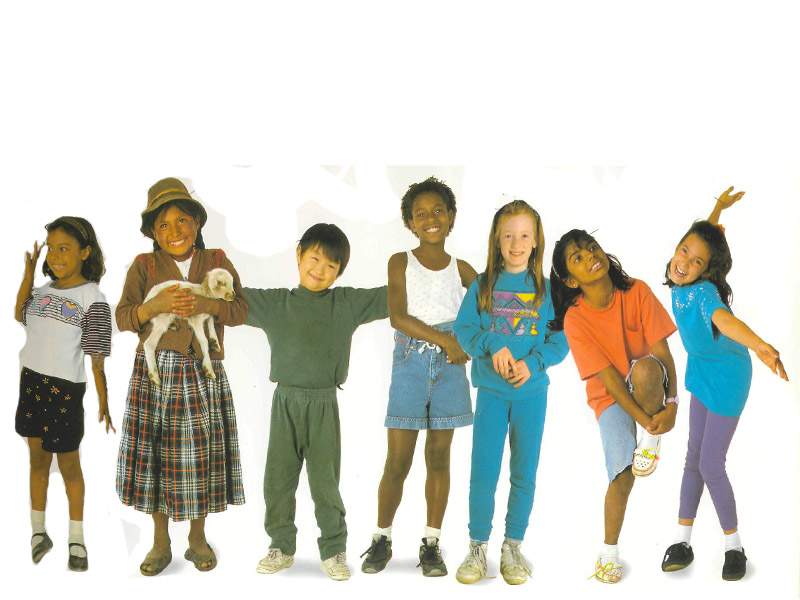 Домашнее задание
1. Параграф 51, учить материал в тетради.

2. Творческое задание: вспомните и запишите литературных героев, которые относятся к разным расам.

3. Закончите строчки 
Есть на Земле предостаточно рас
Просто цветная палитра.

4. Пользуясь учебником, атласом и таблицей в тетради нанесите на контурную карту стр. 20-21 районы распространения человеческих рас.